Федерација Босне и Херцеговине
Сарајевско-зеничка регија
Тузланска регија
Федерација Босне и Херцеговине
4 нодално-функционалне регије                                   Федерације Босне и Херцеговине:                                
Сарајевско-зеничка регија
Тузланска регија
Мостарско-ливањска регија
Бихаћка регија
Административно-управна регионализација Федерације Босне и Херцеговине:
10 кантона
79 општина
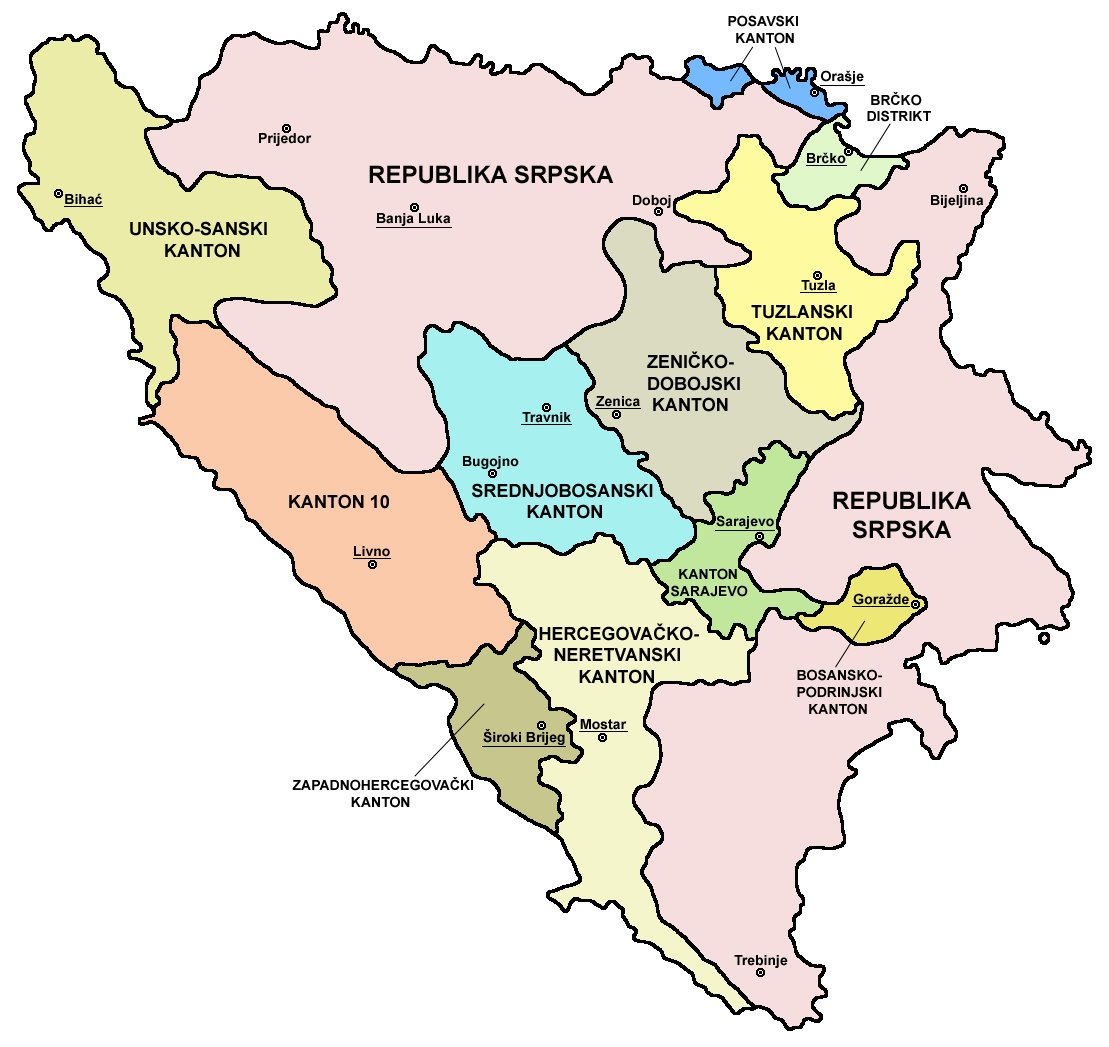 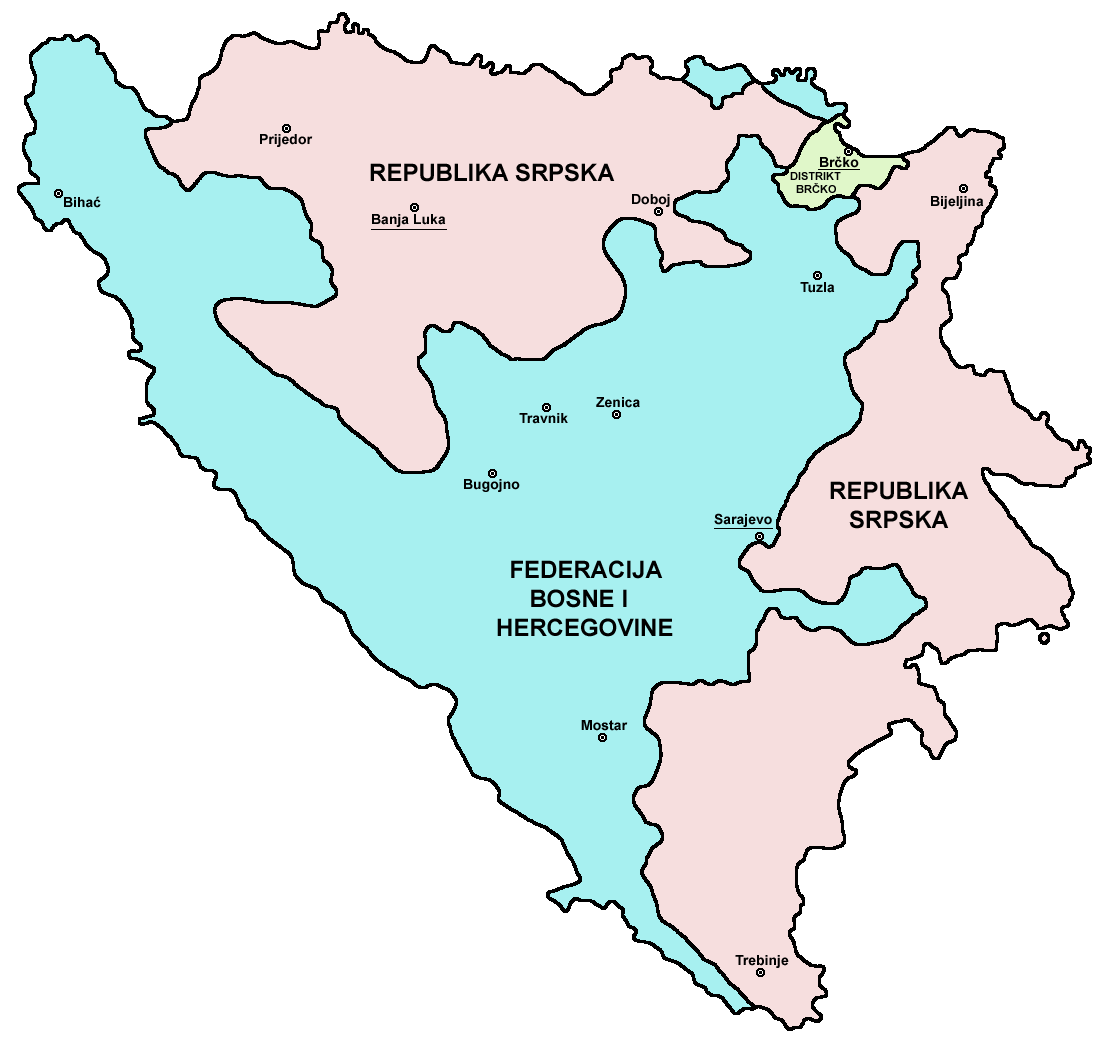 Кључни појмови: Динарске  планине, Сарајевско-зеничка котлина, Тузланска котлина, ниске планине
Сарајевско-зеничка, Тузланска регија
Географски положај
Сарајевско-зеничка регија обухвата знатан дио слива горњег и средњег тока ријеке Босне, долину ријеке Лашве и горње токове Врбаса и Дрине
Тузланска регија нема територијални континуитет, Посавски  кантон је смјештен уз ријеку Саву
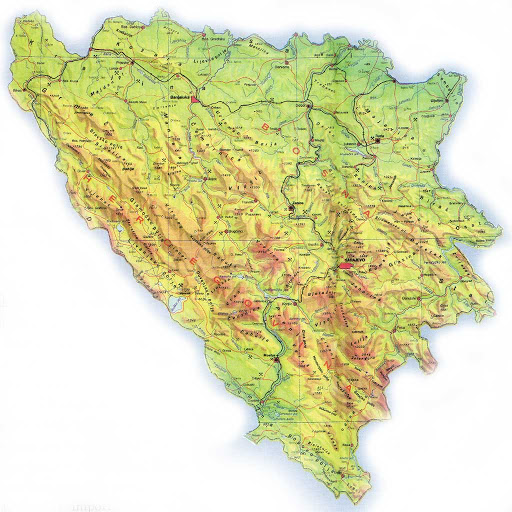 Тузланска    
    котлина
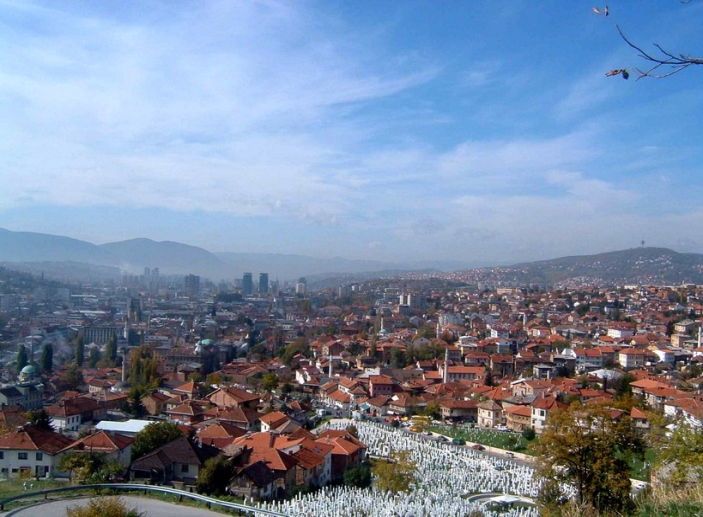 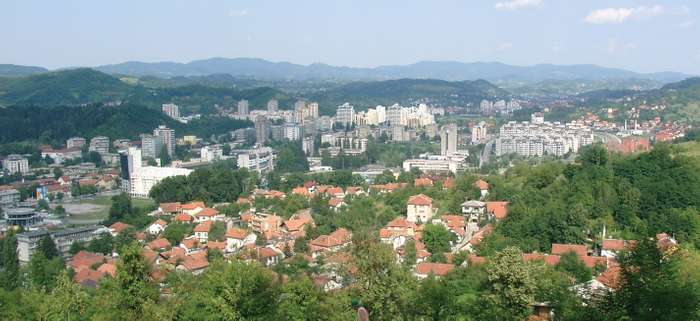 Сарајевско-зеничка котлина
Сарајевско-зеничка, Тузланска регија
Рељеф
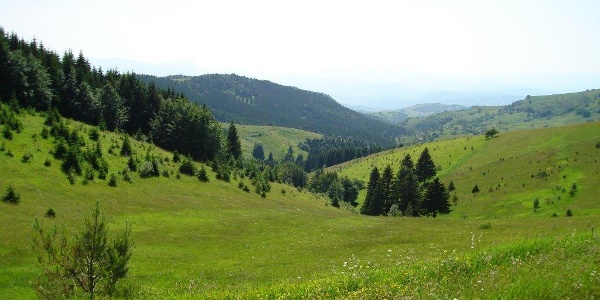 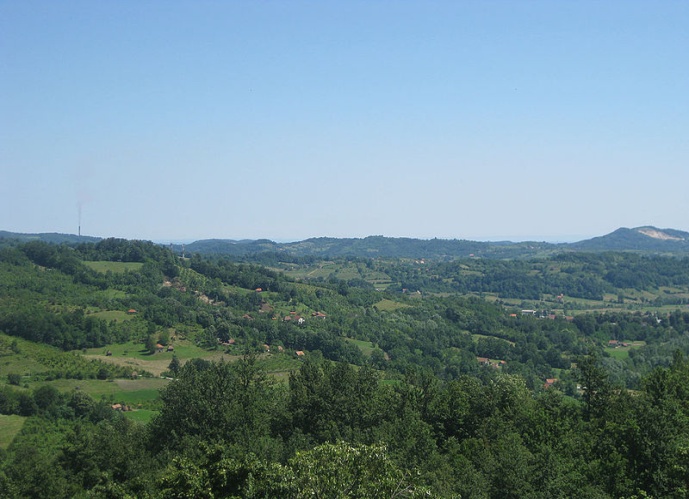 Озрен
Мајевица
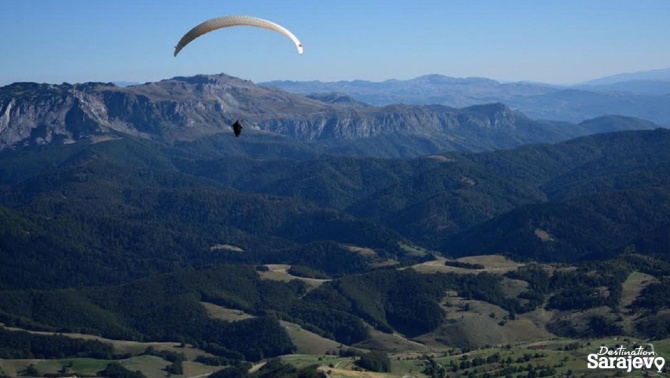 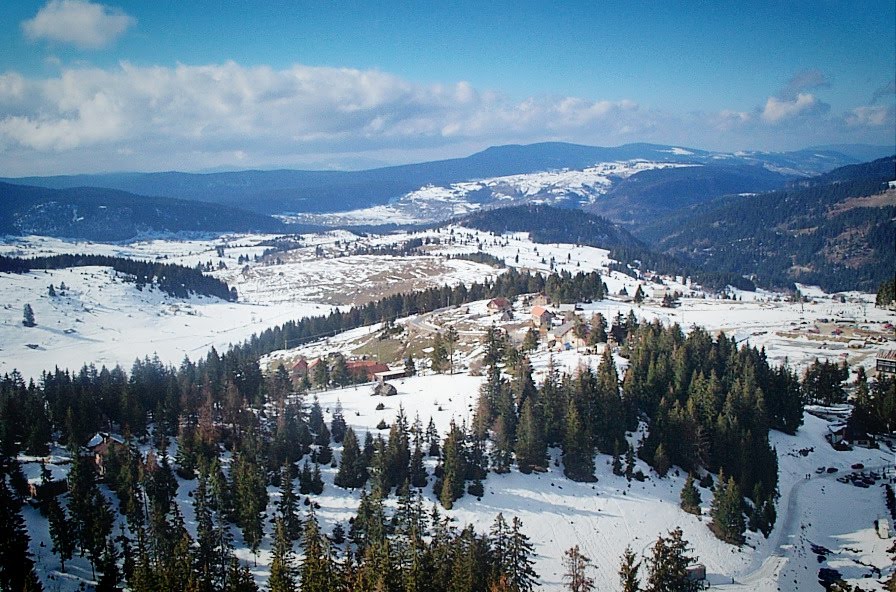 Бјелашница
Влашић
Сарајевско-зеничка, Тузланска регија
Хидрографија
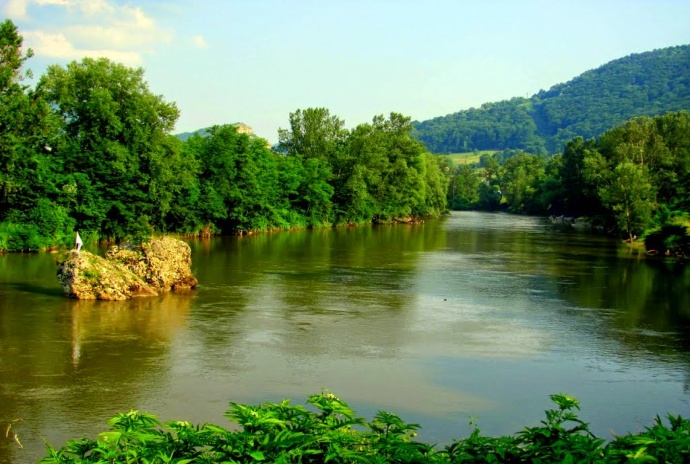 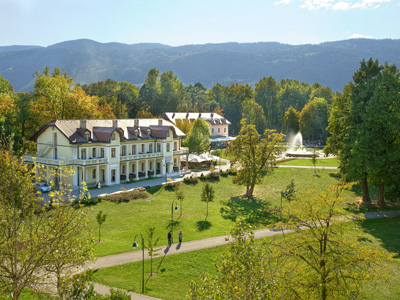 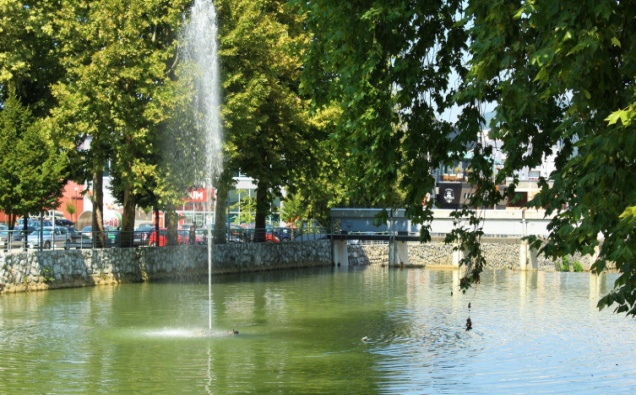 Кисељак
Ријека Босна
Терме Илиџа
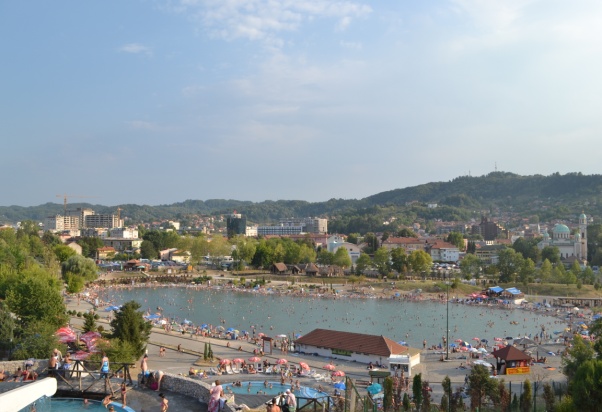 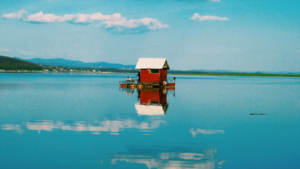 Богатство термалних, минералних и термоминералних вода
Модрац
Панонско језеро-Тузла
Сарајевско-зеничка, Тузланска регија
Становништво
		Сарајевско-зеничка регија



    849.268 становника
         8.314 km²



Територија Сарајевско-зеничке 
регије била је насељена још
у каменом добу
Тузланска регија


 
                  525.367 становника
                         2.974 km²
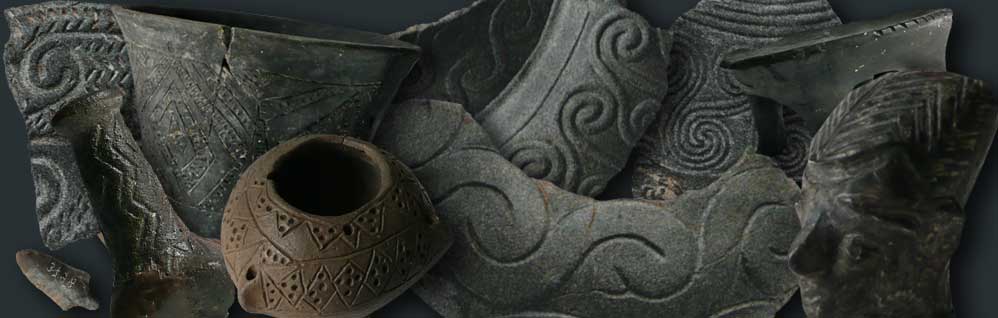 Бутмир је најстарије и најпознатије археолошко налазиште у Босни и Херцеговини из касног каменог доба
Сарајевско-зеничка, Тузланска регија
Привреда
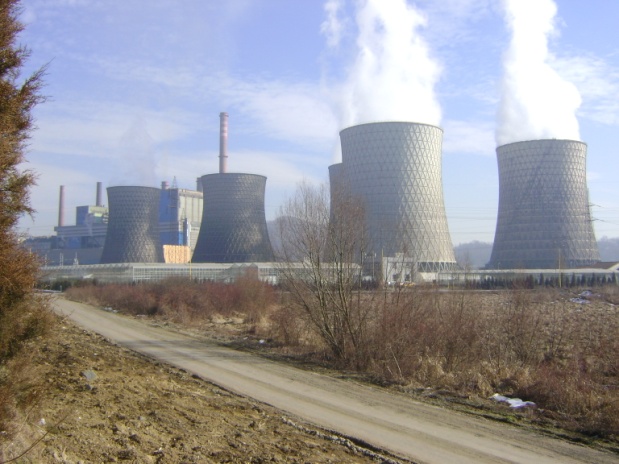 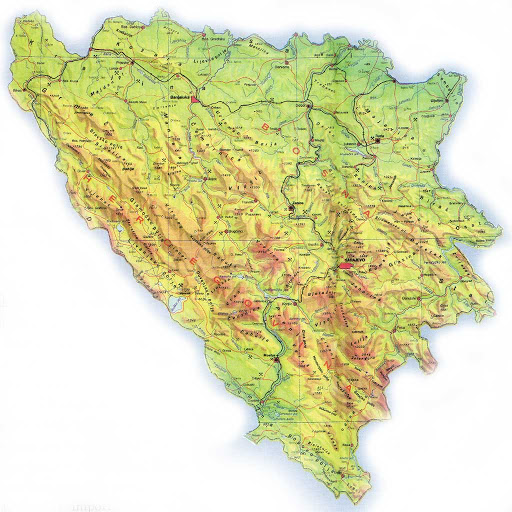 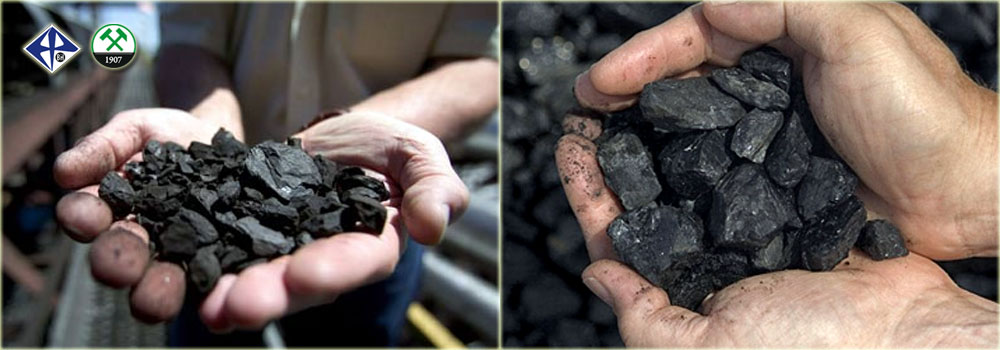 Термоелектрана Тузла
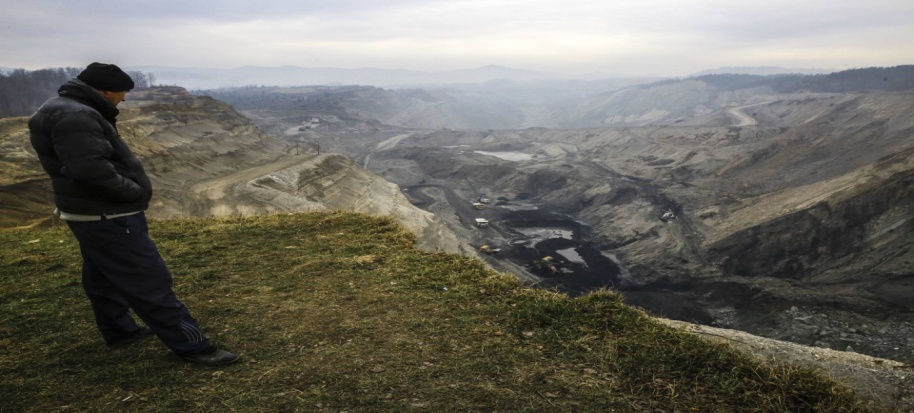 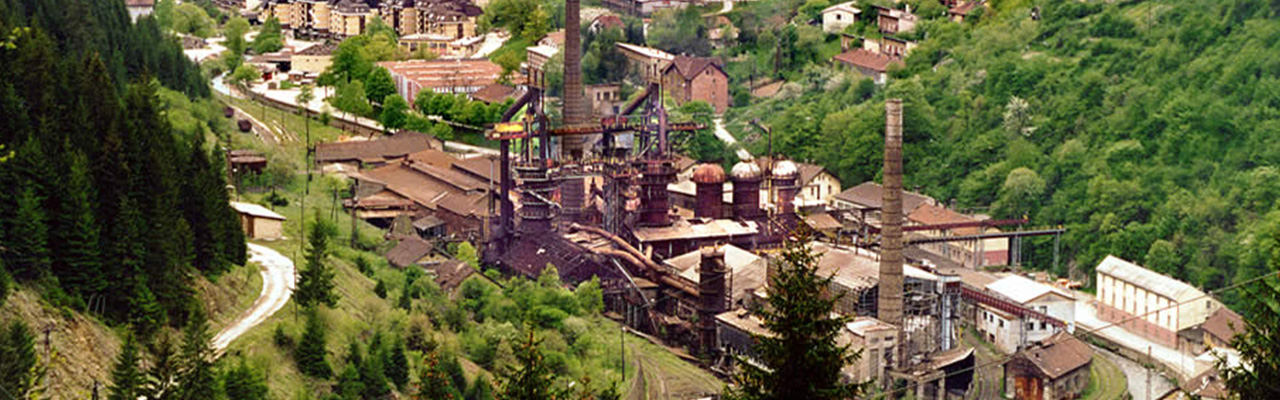 Велико рудно богатство
мрки угаљ
жељезна руда
лигнит
Бановићи
Вареш
Сарајевско-зеничка, Тузланска регија
Привреда
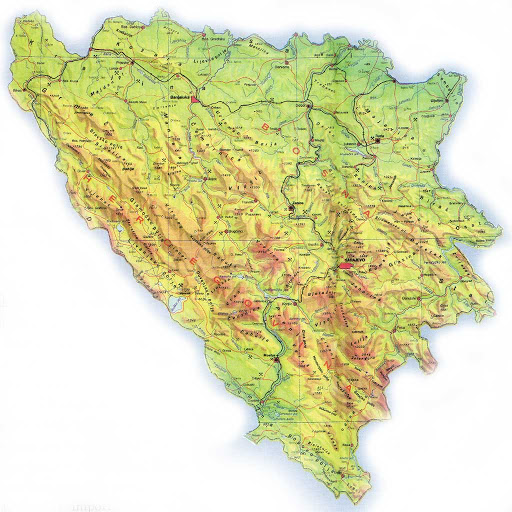 Слана језера имају љековите и терапијске карактеристике. Салинитет воде одговара морској води
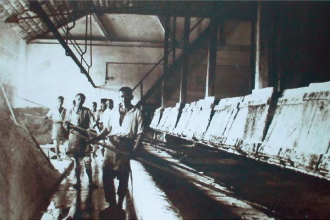 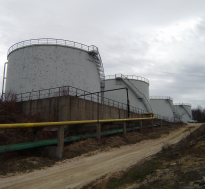 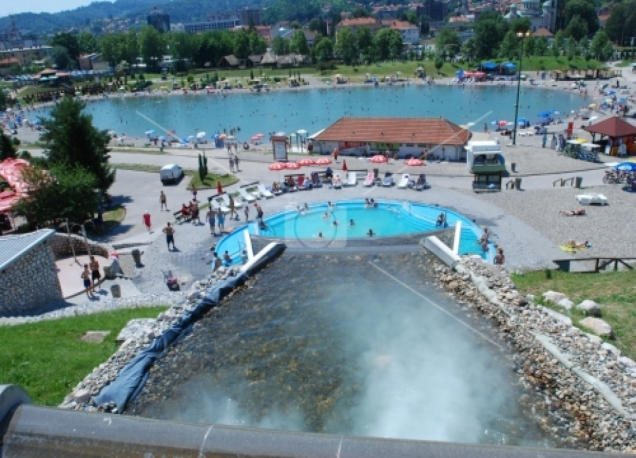 Рудник соли Тузла
`							
							Слана Панонска језера
Сарајевско-зеничка, Тузланска регија
Градови







Тузла





                                        
                                               Зеница
Травник





Сарајево
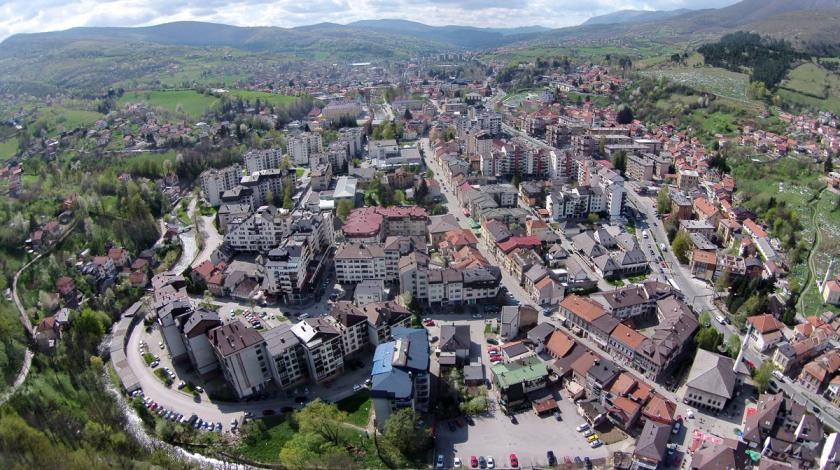 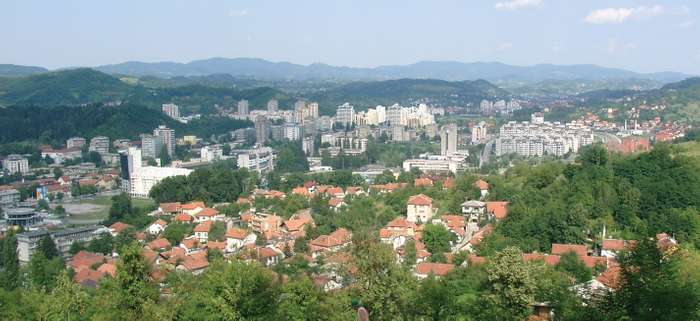 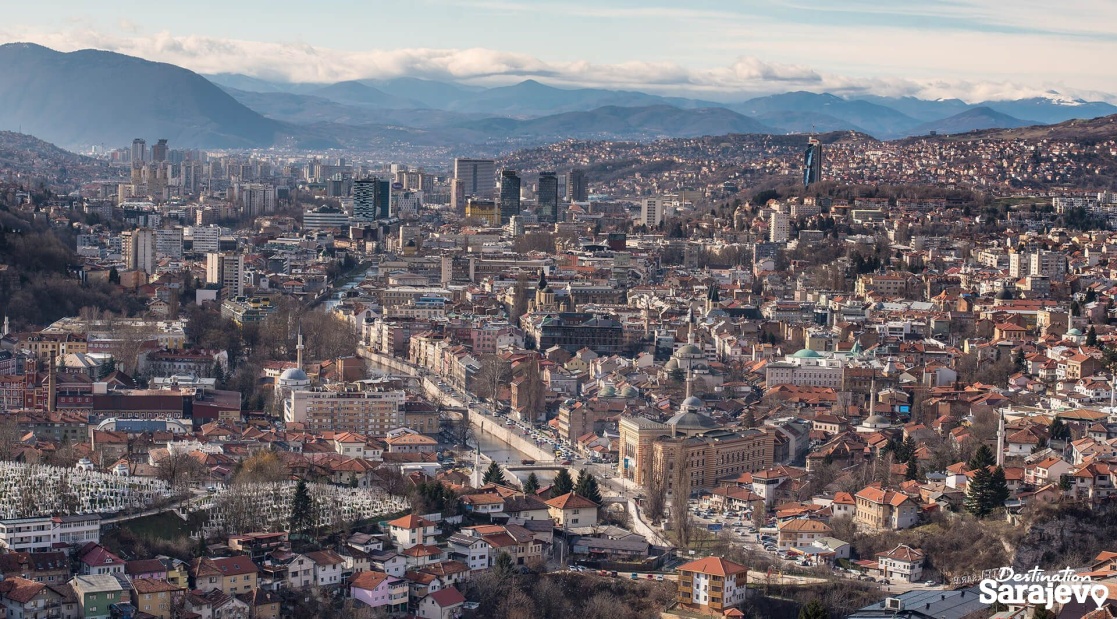 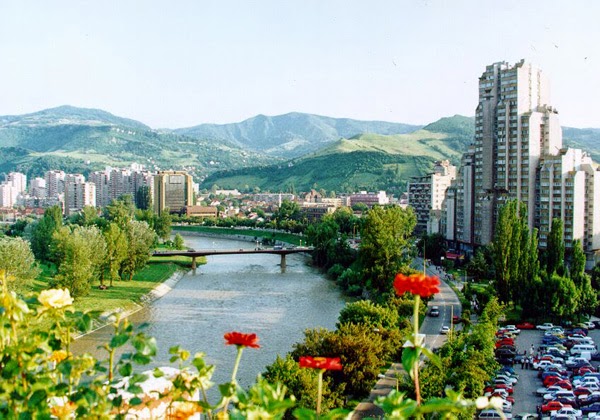 Сарајевско-зеничка, Тузланска регија
Укратко:
♦ 4 нодално-функционалне регије Федерације Босне и Херцеговине
♦ Сарајевско-зеничка котлина, Тузланска котлина окружене ниским и Динарском планинама
♦ ријеке Црноморског слива: Босна, Лашва
♦ термални, минерални и термоминерални извори: Илиџа, Фојница
♦ експолоатација мрког угља, термоелектрана Тузла
♦ Сарајево, Тузла нодуси регија
Задатак
Истражите о граду Сарајеву и запишите све оно што сматрате битним:
 о положају града
 о имену и историји града
 о важнијим сарајевским знаменитостима.